Звіт завідувача Шибенської філії опорного закладу освіти «Новозаліський заклад загальної середньої освіти І-ІІІ ступенів – заклад дошкільної освіти»
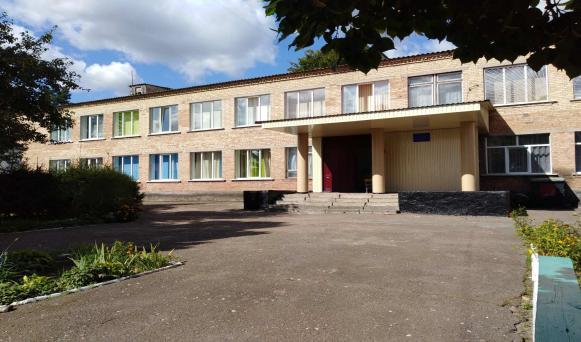 1
Мережа Шибенської філії
Шибенська філія - 72
Середня школа
Дитячий садок
Початкова школа
Змішана 
дошкільна
група
17
5



5
6



8
8



12
3



5
4



6
1



14
7



5
2
Соціальний паспорт
3
Педагогічний колектив
4
Розподіл педагогічних працівників за віком
Розподіл за педагогічним стажем
Якісний склад педпрацівниківІз 15 педпрацівників: 12 – мають вищу освіту1 – бакалавр5 - спеціаліст
5
Структура методичної роботи
6
Методична 
рада
Методичне об’єднання
класних керівників
Методичне об’єднання
вчителів
початкових класів
Педагогічна
рада
Науково практичний семінар
Психолого – педагогічний семінар
«Формування життєвих компетентностей учнів шляхом підвищення професійної майстерності педагогів в контексті сучасних освітніх технологій»
Система внутрішкільного контролю
7
8
Забезпечення  безкоштовним харчуванням 
учнів  філії на 2020/2021 навчальний рік
9
22+2+1+3+1=29
Забезпечення харчуванням 
вихованців ЗДО на 2020/2021 навчальний рік
10
Розподіл учнів на групи для занять на уроках фізичної культури
11
Відвідування учнями
 навчальних занять
12
Рівень навчальних досягнень учнів
за 2020-2021 навчальний рік
13
Наші досягнення
14
Участь у районних заходах
15
16
Панорама виховних заходівТрадиції школи
17
Свято осені. Осіння ярмарка
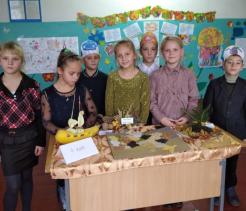 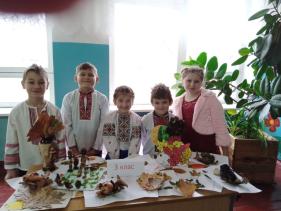 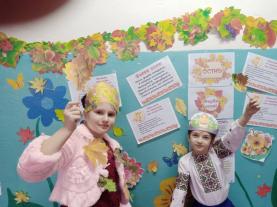 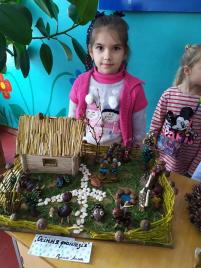 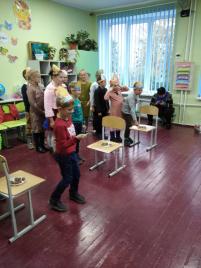 Проведення свята 8 березня в Шибенській філії
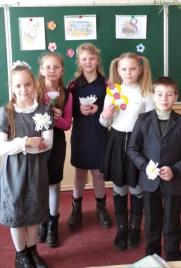 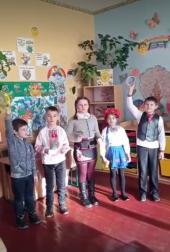 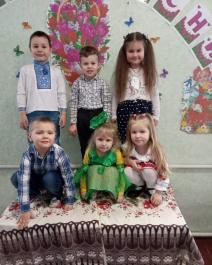 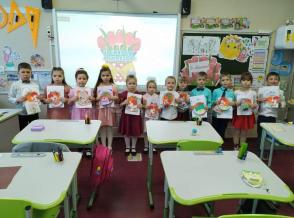 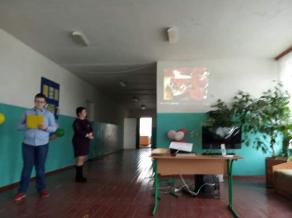 10.03.2021 року в Шибенській філії відбулося урочисте відкриття тижня Шевченківських днів – «Тобі, Тарасе, шану складаємо»
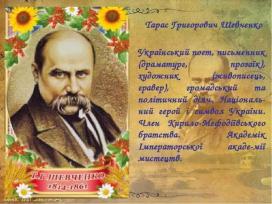 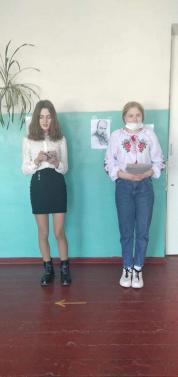 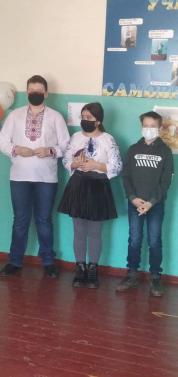 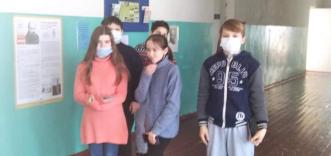 17 березня 2021 року відбулася зустріч з представниками ДСНС України Бородянського району
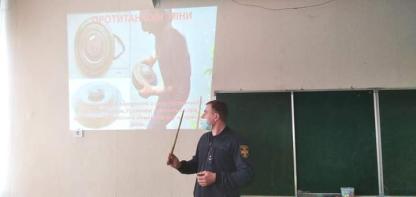 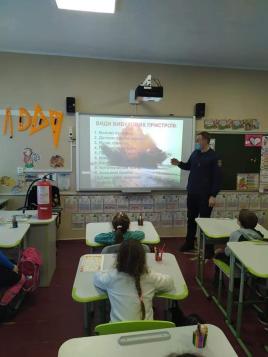 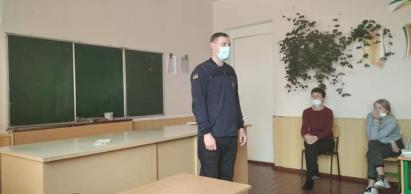 21
«Духовний світ очима дітей»
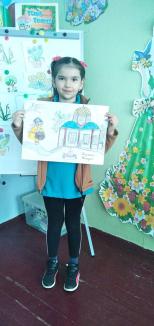 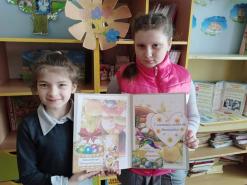 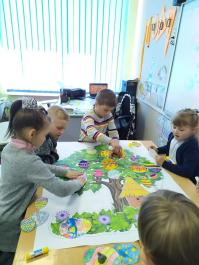 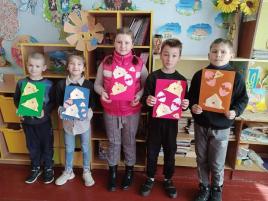 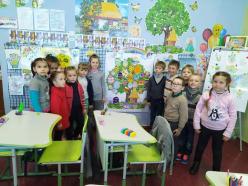 Урок з безпеки дорожнього руху
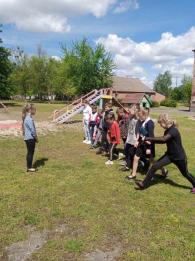 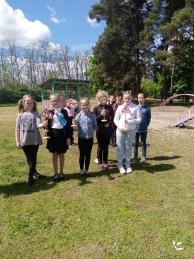 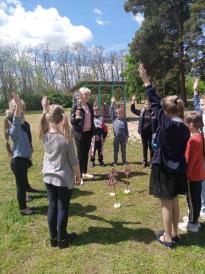 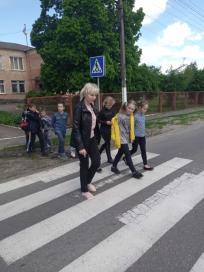 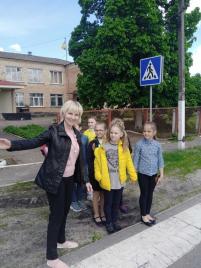 День Вишиванки в Шибенській філії
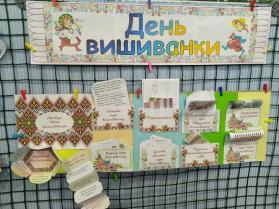 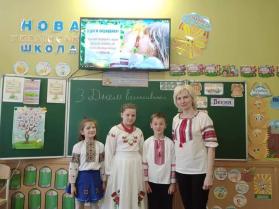 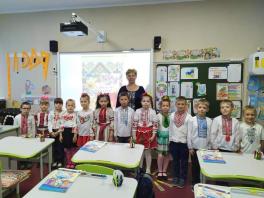 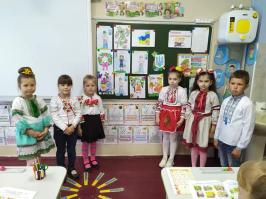 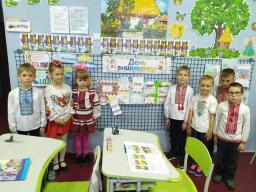 Проведення свята Останнього дзвоника в Шибенській філії
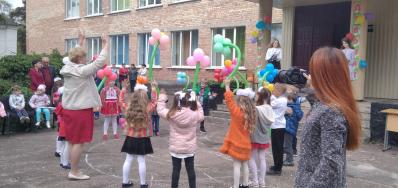 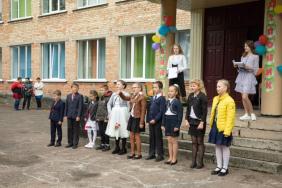 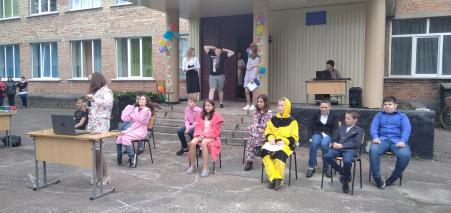 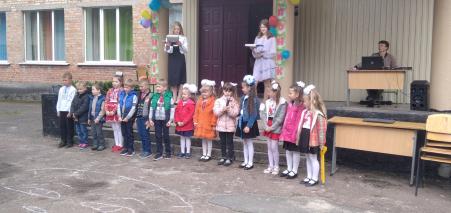 01.06.2021 року в Шибенській філії до Дня захисту дітей відбувся конкурс малюнків на асфальті
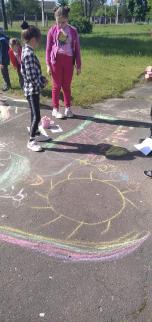 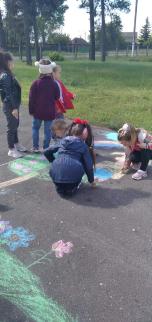 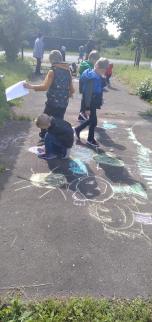 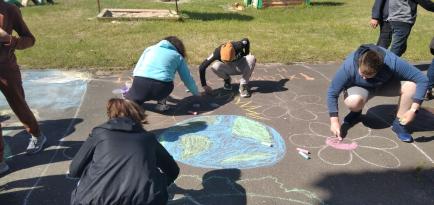 02.06.2021 року у Шибенській філії відбулася зустріч з автором та виконавцем власних пісень В`ячеславом Купрієнком
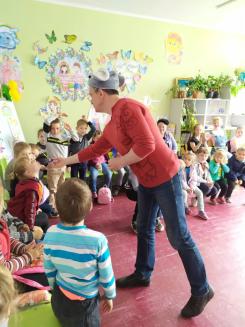 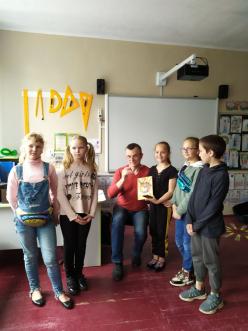 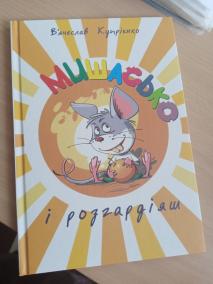 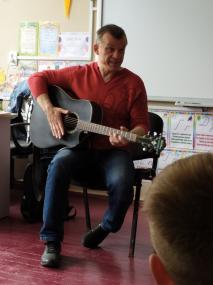 08.06.2021 року в Шибенській філії відбувся Всеукраїнський фізкультурно – оздоровчий захід «Рух – це здорово!»
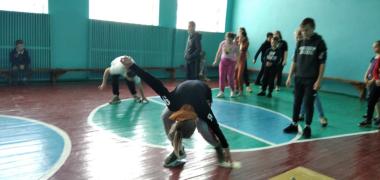 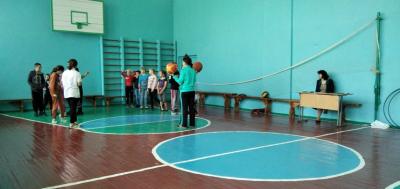 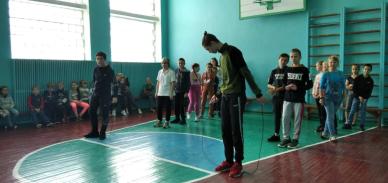 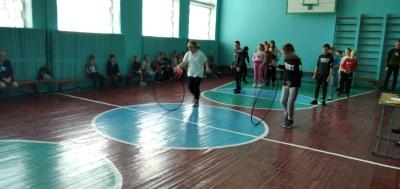 Розгляд скарг 
та пропозицій від громадян
Протягом року надійшли усні скарги та пропозицій від батьків учнів та вихованців (Ткач О.А., Окулик Ю., Катасової Е., Гончарова В., Архипенко Н., Кліменчук К.О.) з приводу організації танцювального гуртка, групи продовженого дня, додаткових занять з англійської мови, відрядження дітей додому після закінчення уроків, якості харчування, оцінювання, дисципліни, компетентності вихователів ЗДО. Всі конфліктні ситуації, в межах повноважень адміністрації, розглянено і задоволено.
29
Керівник товариства з обмеженою відповідальністю «Сільськогосподарського підприємства «Агромаш» Заквацький Є.О., депутат Бородянської селищної ради Савченко О.В. та керівник ВСК «Здвиж» Холоденко П.В. подарували  Шибенській філії
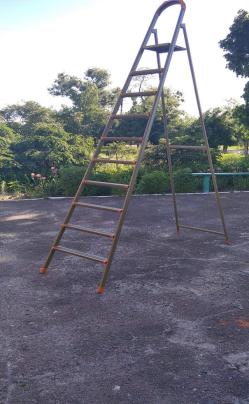 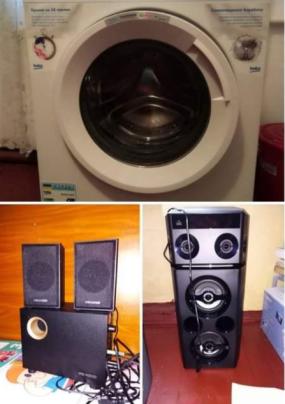 Учителі та учні Шибенської філії ОЗО "Новозаліський ЗЗСО І-ІІІ ст. - ЗДО" вдячні Єрко Галині Георгіївні за те, що матимуть чудове освітлення в 7 навчальних кабінетах.
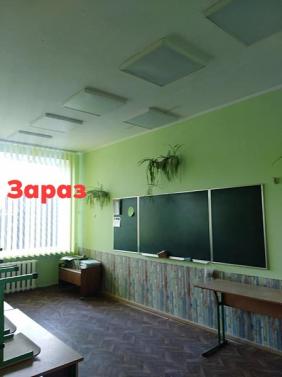 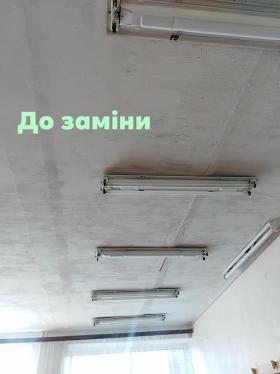 Подяка адміністрації відділу освіти та керівництву Бородянської ОТГ за надану матеріальну допомогу та придбане обладнання
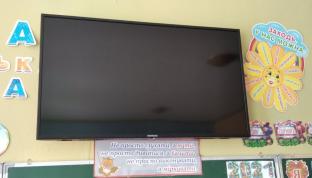 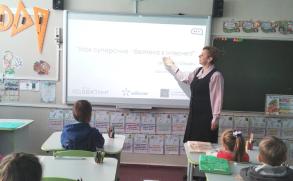 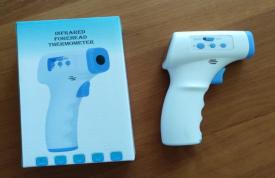 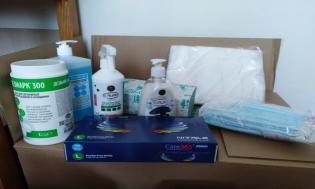 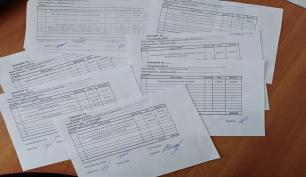 Подяка адміністрації депутату Бородянської селищної ради Шибенського старостинського округу №10 Свінтуховській Любові Миколаївні за надану матеріальну допомогу
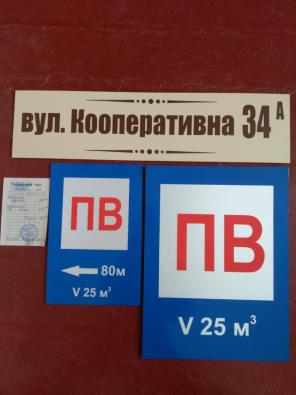 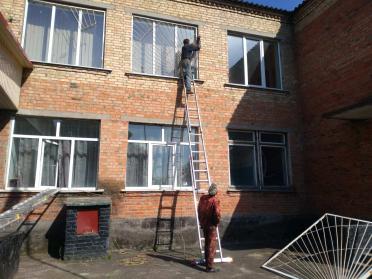 Проблеми та завдання
Створювати умови для підвищення професійної майстерності педагогічних кадрів, рівня навчальних досягнень учнів та соціальної адаптації дошкільнят; 
Активізувати методичну роботу;
Зміцнення матеріально-технічної бази:
3.2.  Облаштування приміщення для дошкільнят та їдальні в основній будівлі школи.
34